La palestina al tempo di Gesù
Nazaret, panorama generale
Nazaret, veduta panoramica
Nazaret
Panorama di Nazaret
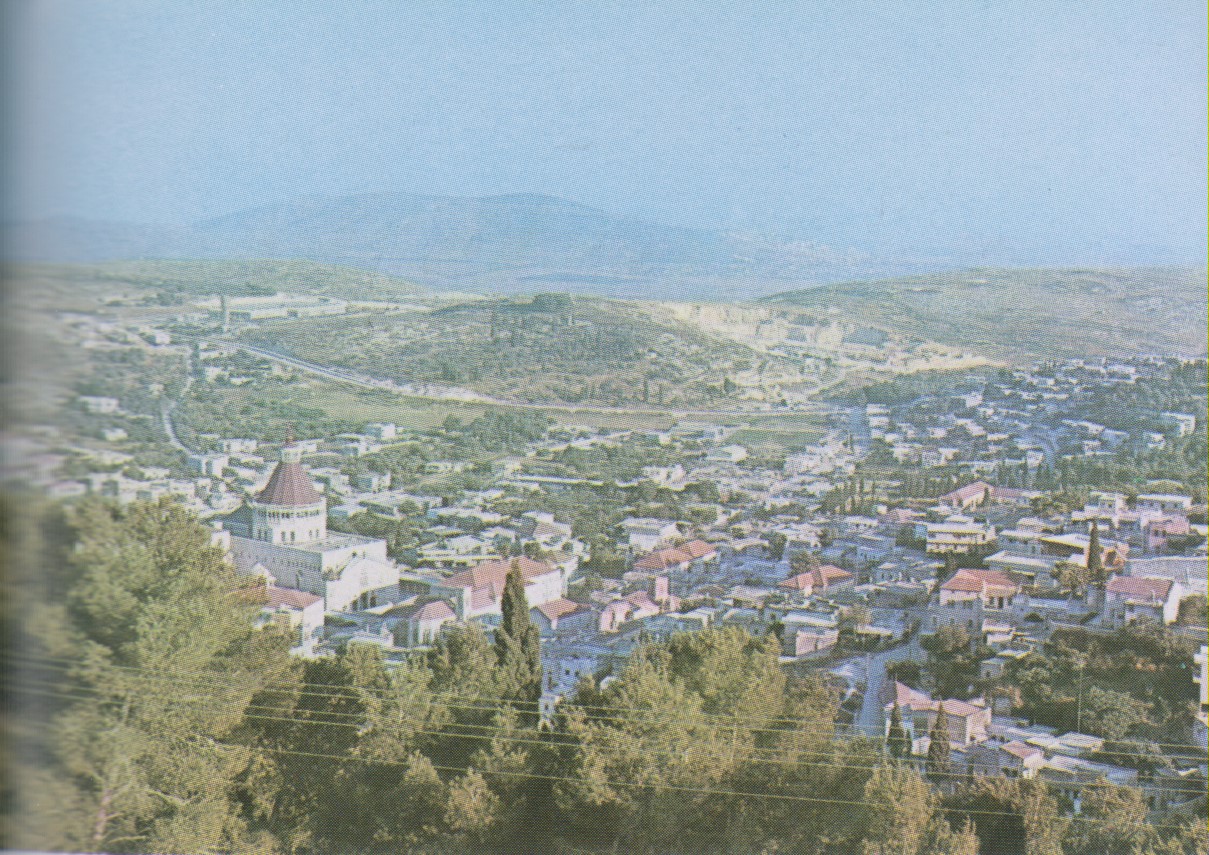 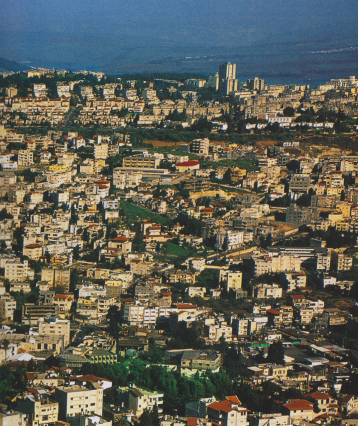 Panoramica di Nazaret
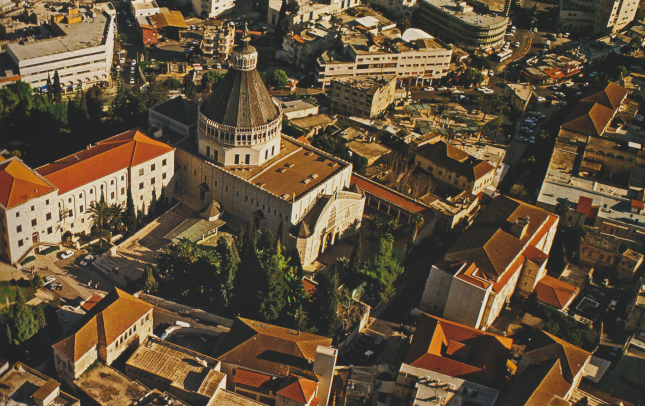 Nazareth, chiesa dell’Annunciazione
Nazaret, cupola della basilica dell’Annunizione
Nazaret, facciata della basilica dell’Annunciazione
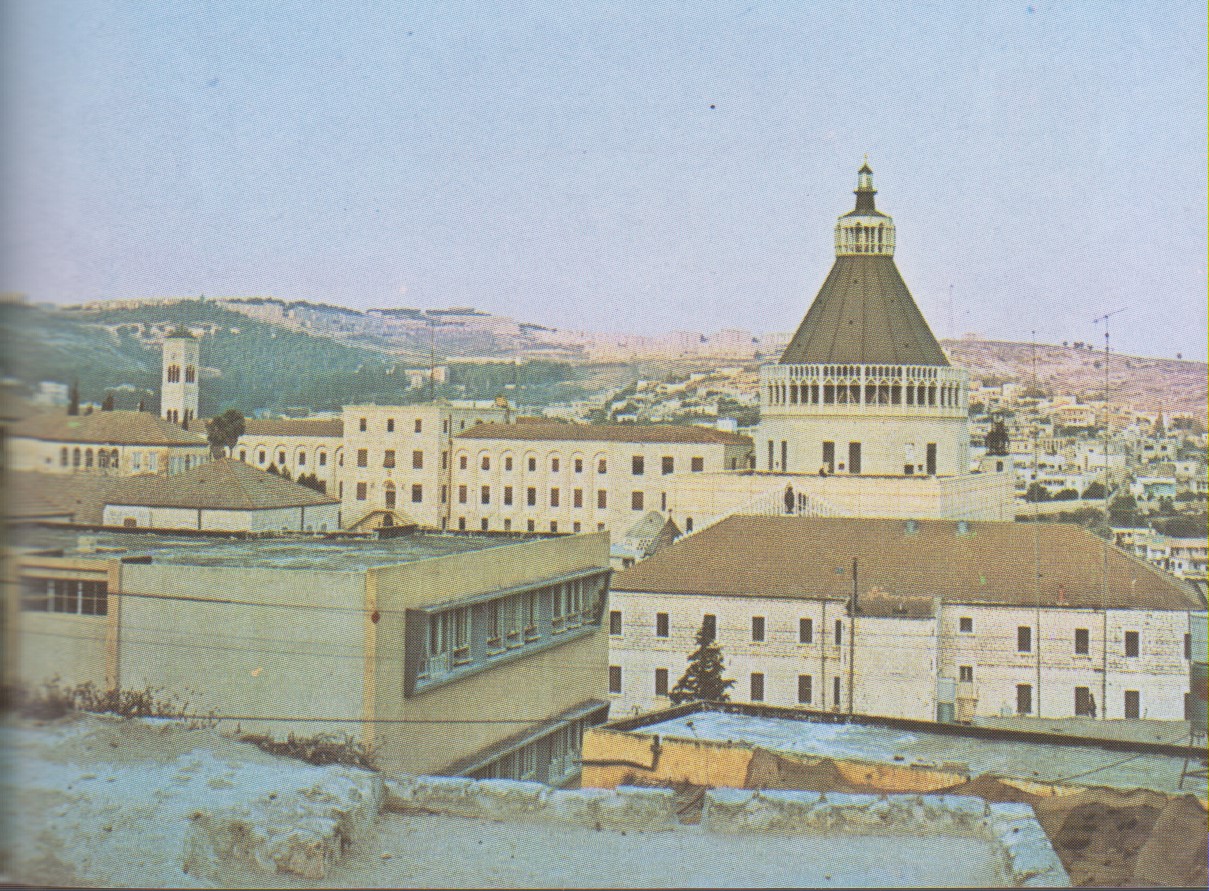 Nazaret, facciata della basilica dell’Annunciazione.
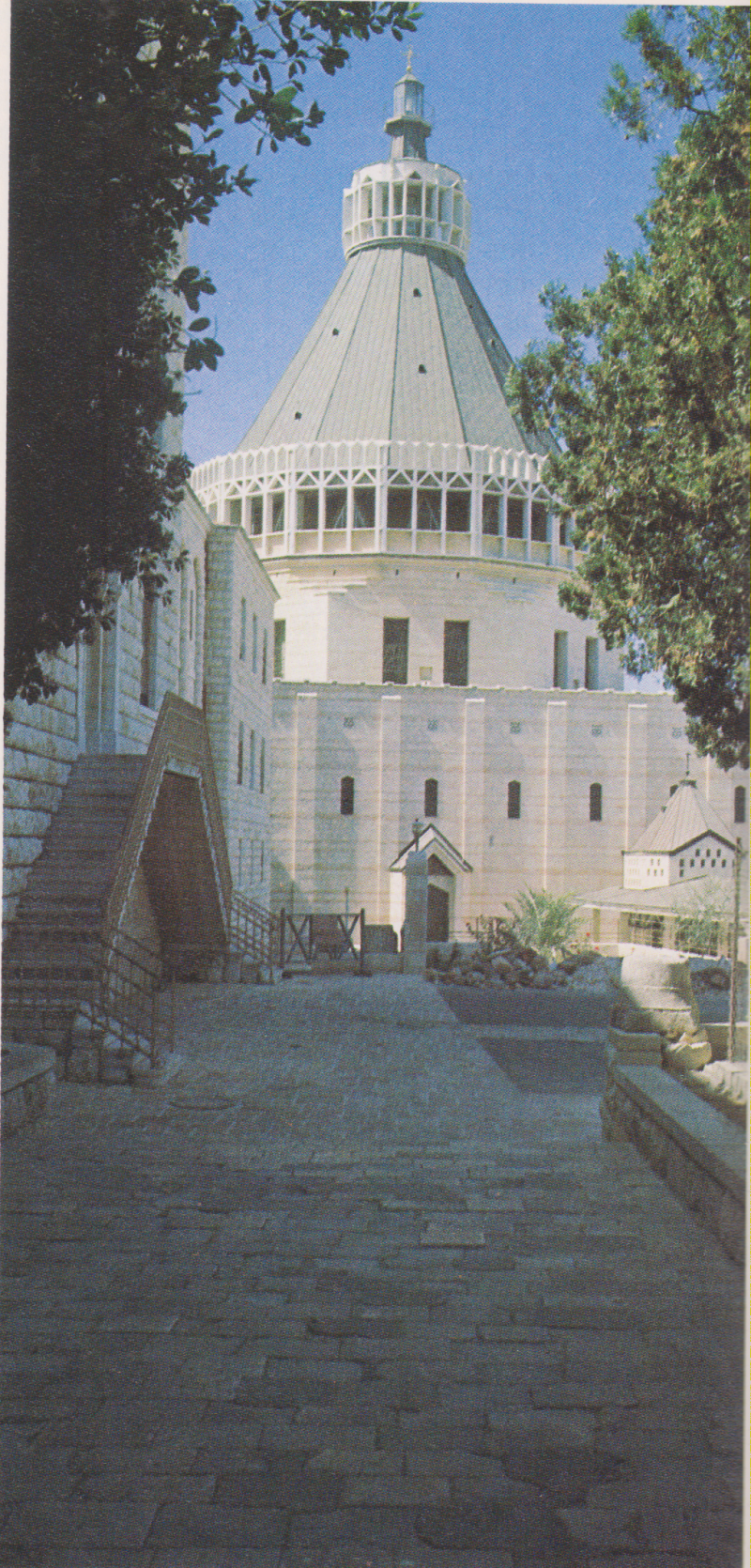 Nazaret